Qari mill-Ktieb
tal-Atti tal-Appostli
Atti 16, 1-10
F’dak iż-żmien, Pawlu wasal sa Derbi u Listra. Hemmhekk kien hemm dixxiplu jismu Timotju, bin mara Lhudija li kienet
temmen, imma li missieru kien Grieg. Hu kellu fama tajba mal-aħwa ta’ Listra u Ikonju. Pawlu ried jieħdu miegħu. Għalhekk qabad u
għamillu ċ-ċirkonċiżjoni minħabba l-Lhud ta’ dawk l-inħawi, għax kollha kienu jafu li missieru kien Grieg.
Huma u għaddejjin
mill-ibliet, bdew jgħarrfuhom bid-digrieti tal-appostli u l-presbiteri ta’ Ġerusalemm u jħeġġuhom biex iħarsuhom. Hekk
il-knejjes kienu jitwettqu fil-fidi u jiżdiedu flg ħadd kuljum.
Qasmu mbagħad il-Friġja u l-art tal-Galazja, għax
l-Ispirtu s-Santu ma ħallihomx ixandru l-kelma fl-Asja. Kif waslu fl-inħawi ta’ Misja, ippruvaw jidħlu f’Bitinja, imma l-Ispirtu ta’
Ġesù ma ħallihomx.
Għalhekk għaddew minn Misja u niżlu Troas. Billejl Pawlu kellu viżjoni; ra raġel mill-Maċedonja,
wieqaf, jitolbu hekk: 
“Ejja l-Maċedonja u għinna!”.  Malli ra din 
il-viżjoni, malajr fittixna nitilqu lejn il-Maċedonja,
għax fhimna tajjeb li Alla kien sejħilna biex immorru nxandrulhom l-Evanġelju.
Il-Kelma tal-Mulej
R:/ Irroddu ħajr lil Alla
Salm Responsorjali
R:/  Għajtu bil-ferħ 
lill-Mulej, nies kollha 
tal-art
Għajtu bil-ferħ lill-Mulej, nies kollha tal-art,
aqdu bil-ferħ lill-Mulej,
idħlu quddiemu b’għana ferrieħi.
R:/  Għajtu bil-ferħ 
lill-Mulej, nies kollha 
tal-art
Kunu afu li Jaħweh hu Alla,
hu ħalaqna, u aħna tiegħu,
aħna l-poplu tiegħu u 
n-nagħaġ tal-mergħa tiegħu.
R:/  Għajtu bil-ferħ 
lill-Mulej, nies kollha 
tal-art
Għax twajjeb il-Mulej,
għal dejjem it-tieba tiegħu;
minn żmien għal żmien 
il-fedeltà tiegħu.
R:/  Għajtu bil-ferħ 
lill-Mulej, nies kollha 
tal-art
Hallelujah, Hallelujah
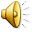 Jekk intom irxuxtajtu ma’ Kristu,
fittxu l-ħwejjeġ tas-sema,
fejn Kristu qiegħed fuq 
il-lemin ta’ Alla.
Hallelujah, Hallelujah
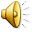 Qari mill-Evanġelju skont 
San Ġwann
Ġw 15, 18-21
R:/ Glorja lilek Mulej
F’dak iż-żmien, Ġesù qal lid-dixxipli tiegħu: 
“Jekk id-dinja tobgħodkom, kunu afu li lili bagħditni qabel ma
bagħdet lilkom. Kieku intom kontu tad-dinja, 
id-dinja kienet tħobbkom bħalma tħobb dak li hu tagħha; iżda billi
m’intomx tad-dinja, għax jien ħriġtkom mid-dinja, id-dinja tobgħodkom. Ftakru fil-kelma li għedtilkom: il-qaddej
mhuwiex akbar minn sidu. Jekk ippersegwitaw lili, għad jippersegwitaw lilkom ukoll; jekk ħarsu 
l-kelma tiegħi, għad iħarsu
tagħkom ukoll. Imma dan kollu għad jagħmluhulkom minħabba f’ismi, għax huma ma jafux lil dak li bagħatni”.
Il-Kelma tal-Mulej
R:/ Tifħir lilek Kristu